最新设计全动态
202X
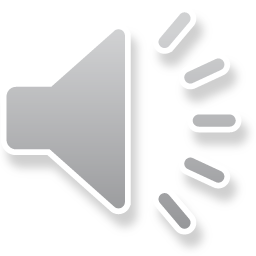 工作总结暨新年计划
汇报人：xiazaii
修改简单 使用方便 通用PPT模板 欢迎下载
[Speaker Notes: 办公资源]
目录/Contents
02
04
成果展示
明年计划
工作概述
Work content
Work content
Work content
完成情况
01
03
05
工作不足
Work content
Work content
01
年度工作概述
请根据您的具体内容酌情修改。点击输入本栏的具体文字，简明扼要的说明分项内容，请根据您的具体内容酌情修改。
工作概述
2019
2015
2017
Click here to add Title
飞跃
辉煌
2018
起航
2016
创新
拼搏
[Speaker Notes: 办公资源]
工作概述
Click here to add Title
方案期 
单击添加方案期工作描述文字内容单击添加方案期工作描述文字内容
封测
单击添加封测期工作描述文字内容单击添加封测期工作描述文字内容
内测
单击添加内测期工作描述文字内容单击添加内测期工作描述文字内容
筹备期
单击添加筹备期工作描述文字内容
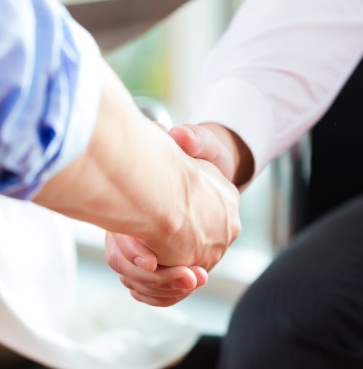 上线试运营
单击添加公测期工作描述文字内容单击添加公测期工作描述文字内容
公测
单击添加公测期工作描述文字内容单击添加公测期工作描述文字内容
正式上线运营
单击添加公测期工作描述文字内容单击添加公测期工作描述文字内容
工作概述
Click here to add Title
点击此处添加标题
点击此处添加标题
点击添加正文、温提示正文行距在1.2~1.3之间点击添加正文、温提示正文行距在1.2~1.3之间
点击添加正文、温提示正文行距在1.2~1.3之间点击添加正文、温提示正文行距在1.2~1.3之间
点击此处添加标题
点击添加正文、温提示正文行距在1.2~1.3之间点击添加正文、温提示正文行距在1.2~1.3之间
点击此处添加标题
点击添加正文、温提示正文行距在1.2~1.3之间点击添加正文、温提示正文行距在1.2~1.3之间
工作概述
Click here to add Title
点击添加正文、温提示正文行距在1.2~1.3之间点击添加正文、温提示正文行距在1.2~1.3之间点击添加正文、温提示正文行距在1.2~1.3之间点击添加正文、温提示正文行距在1.2~1.3之间点击添加正文、温提示正文行距在1.2~1.3之间点击添加正文、温提示正文行距在1.2~1.3之间点击添办公资源加正文、温提示正文行距在1.2~1.3之间点击添加正文
添加标题
添加标题
添加标题
添加标题
87%
36%
24%
74%
工作概述
Click here to add Title
标题
标题
点击添加文本
点击添加文本
点击添加标题
标题
标题
点击添加文本
点击添加文本
标题
标题
点击添加文本
点击添加文本
02
工作完成情况
请根据您的具体内容酌情修改。点击输入本栏的具体文字，简明扼要的说明分项内容，请根据您的具体内容酌情修改。
完成情况
Click here to add Title
添加标题
添加标题
您的内容打在这里，或者通过复制您的文本后，
您的内容打在这里，或者通过复制您的文本后，
99%
95%
95%
1000
1000
88%
900
900
79%
800
800
69%
66%
700
700
vs
600
600
43%
500
500
400
400
300
300
200
200
100
100
标题
标题
标题
标题
标题
标题
标题
标题
2016年
2015年
今年
去年
您的内容打在这里，或者通过复制您的文本后
您的内容打在这里，或者通过复制您的文本后
完成情况
Click here to add Title
您的内容打在这里，或者通过复制您的文本后，在此框中选择粘贴，并选择只保留文字。您的内容打在这里，或者办公资源
项目
82%
分析概述
73%
项目
Add Content
56%
项目
您的内容打在这里，或者通过复制您的文本后，在此框中选择粘贴，并选择只保留文字。您的内容打在这里，或者
项目
32%
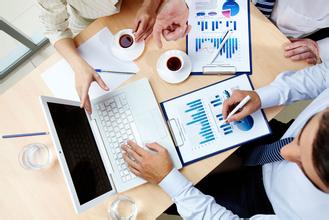 分析概述
Add Content
完成情况
Click here to add Title
本地
推广
沿海
地区
代理
推广
周边
推广
添加标题
添加标题
添加标题
添加标题
添加你的饿内容文字，添加你的饿内容文字，添加你的饿
添加你的饿内容文字，添加你的饿内容文字，添加你的饿
添加你的饿内容文字，添加你的饿内容文字，添加你的饿
添加你的饿内容文字，添加你的饿内容文字，添加你的饿
推广
方式
完成情况
Click here to add Title
Subtitle
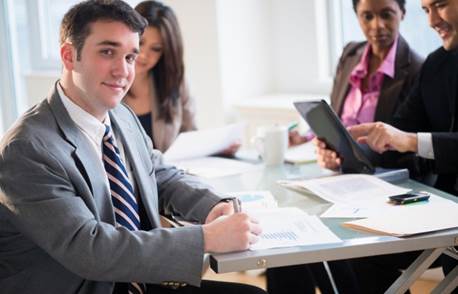 添加标题
您的内容打在这里，或者通过复制您的内容，您的内容打在这里，或者通过复制您的内容，
学习
严谨
人员
分配
团队
力量
添加标题
您的内容打在这里，或者通过复制您的内容，您的内容打在这里，或者通过复制您的内容，
完成情况
Click here to add Title
完成情况
C
B
A
添加
标题
添加
标题
A1
B1
C1
完成情况
Click here to add Title
4
您的内容打在这里，或者通过复制您的文本后，在此框中选择粘贴，并选择只保留文字。您的内容打在这里，或者通过复制您的文本后您的内容打在这里。您的内容打在这里，或者通过复制您的文本后，在此框中选择粘贴。
3
您的内容打在这里，或者通过复制您的文本后，在此框中选择粘贴，并选择只保留文字。您的内容打在这里，或者通过复制您的文本后您的内容打在这里。您的内容打在这里，或者通过复制您的文本后，在此框中选择粘贴。
2
您的内容打在这里，或者通过复制您的文本后，在此框中选择粘贴，并选择只保留文字。您的内容打在这里，或者通过复制您的文本后您的内容打在这里。您的内容打在这里，或者通过复制您的文本后，在此框中选择粘贴。
1
您的内容打在这里，或者通过复制您的文本后，在此框中选择粘贴，并选择只保留文字。您的内容打在这里，或者通过复制您的文本后您的内容打在这里。您的内容打在这里，或者通过复制您的文本后，在此框中选择粘贴办公资源。
03
成功项目展示
请根据您的具体内容酌情修改。点击输入本栏的具体文字，简明扼要的说明分项内容，请根据您的具体内容酌情修改。
成功项目
Click here to add Title
单击此处添加文本
单击此处添加文本
单击此处添加文本
单击此处添加段落文本单击此处添加段落文本单击此处添加段落文本单击此处添加段落文本
单击此处添加段落文本单击此处添加段落文本单击此处添加段落文本单击此处添加段落文本
单击此处添加段落文本单击此处添加段落文本单击此处添加段落文本单击此处添加段落文本办公资源
2
1
3
文本1
文本2
文本3
成功项目
Click here to add Title
此处添加文本3
此处添加文本2
此处添加文本4
此处添加文本5
此处添加文本1
此处添加文本7
此处添加文本8
此处添加文本6
此处添加文本9
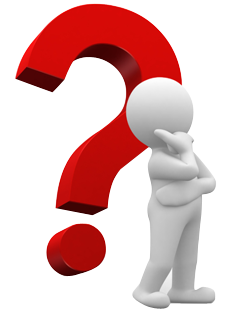 成功项目
Click here to add Title
添加标题
添加标题
您的内容打在这里，或者通过复制您的文本后，
您的内容打在这里，或者通过复制您的文本后，
添加标题
添加标题
您的内容打在这里，或者通过复制您的文本后，
您的内容打在这里，或者通过复制您的文本后，
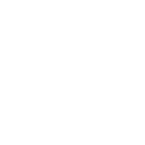 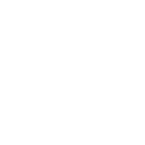 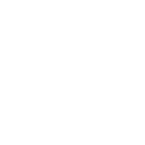 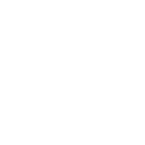 文本
文本
文本
成功项目
Click here to add Title
点击输入文本信息点击输入文本信息
标题
点击输入文本信息点击输入文本信息
点击输入文本信息点击输入文本信息
成功项目
Click here to add Title
添加标题1
此处添加文本
此处添加文本
添加标题1
此处添加文本
此处添加文本
添加标题6
此处添加文本
此处添加文本
添加标题6
此处添加文本
此处添加文本
添加标题2
此处添加文本
此处添加文本
添加标题2
此处添加文本
此处添加文本
添加标题1
此处添加文本
此处添加文本
添加标题5
此处添加文本
此处添加文本
添加标题3
此处添加文本
此处添加文本
添加标题5
此处添加文本
此处添加文本
添加标题3
此处添加文本
此处添加文本
添加标题4
此处添加文本
此处添加文本
添加标题4
此处添加文本
此处添加文本
04
工作中存在不足
请根据您的具体内容酌情修改。点击输入本栏的具体文字，简明扼要的说明分项内容，请根据您的具体内容酌情修改。
存在不足
Click here to add Title
点击此处添加标题
点击添加正文、温提示正文行距在1.2~1.3之间点击添加正文
359,781
621,781
点击此处添加标题
点击此处添加标题
点击添加正文、温提示正文行距在1.2~1.3之间点击添加正文
点击添加正文、温提示正文行距在1.2~1.3之间点击添加正文
80%
存在不足
Click here to add Title
绩效管理的最终目的是改善绩效。在面谈过程中，针对下属未能有效完成的绩效计划，主管应该和下属一起分析绩效不佳的原因，并设法帮助下属提出具体的绩效改进措施。
通过对绩效结果的反馈，总结绩效达成的经验，找出绩效未能有效达成的原因，为以后更好地完成工作打下基础。
工作业绩
改进措施
行为表现
新的目标
行为表现，比如工作态度、工作能力等，对工作态度和工作能力的关注可以帮助下属更好地完善自己，并提高员工的技能，也有助于帮助员工进行职业生涯规划。
结合上一绩效周期的绩效计划完成情况，并结合下属新的工作任务，和下属一起提出下一绩效周期中的新的工作目标和工作标准，这实际上是帮助下属一起制定新的绩效计划。
存在不足
Click here to add Title
点击添加文本    
点击添加文本
点击添加文本    
点击添加文本
点击添加标题
点击添加标题
点击添加文本    
点击添加文本
点击添加文本    
点击添加文本
存在不足
Click here to add Title
户外宣传
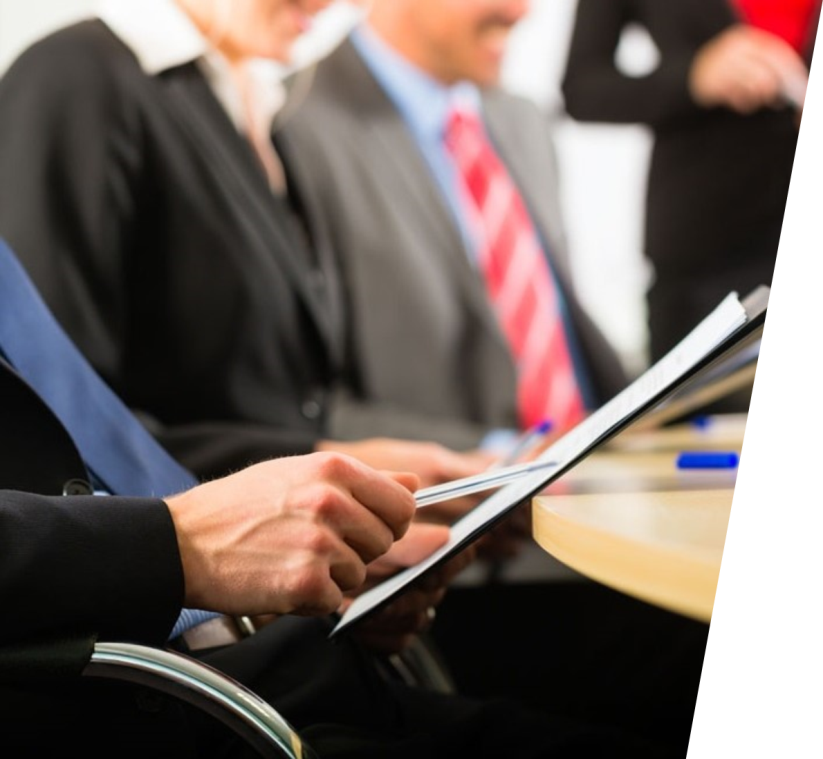 添加标题
右键点击图片选择设置图片格式可直接替换图片，在此录入上述图表的综合描述说明，
右键点击图片选择设置图片格式可直接替换图片，在此录入上述图表的综合描述说明，
百度推广
副标
右键点击图片选择设置图片格式可直接替换图片，在此录入上述图表的综合描述说明，
右键点击图片选择设置图片格式可直接替换图片
存在不足
Click here to add Title
添加标题
您的内容打在这里，或者通过复制您的内容，您的内容打在这里，或者通过复制您的内容，
添加标题
添加内容
您的内容打在这里，或者通过复制您的内容，您的内容打在这里，或者通过复制您的内容，
添加标题
您的内容打在这里，或者通过复制您的内容，您的内容打在这里，或者通过复制您的内容，办公资源
存在不足
Click here to add Title
添加标题
添加标题
您的内容打在这里，或者通过复制您的文本后，
您的内容打在这里，或者通过复制您的文本后，
99%
95%
95%
1000
1000
88%
900
900
79%
800
800
69%
66%
700
700
vs
600
600
43%
500
500
400
400
300
300
200
200
100
100
标题
标题
标题
标题
标题
标题
标题
标题
2015年
2014年
今年
去年
您的内容打在这里，或者通过复制您的文本后
您的内容打在这里，或者通过复制您的文本后
存在不足
Click here to add Title
点击录
入内容
点击录
入内容
击此处添加文本点击此处添加文本点击此处添加文本点击此处添加文本点击此处添加文本办公资源
点击录
入内容
点击录
入内容
存在不足
Click here to add Title
点击此处添加标题
点击添加正文、温提示正文行距在1.2~1.3之间点击添加正文、温提示正文行距在1.2~1.3之间点击添加正文、温提示正文行距在1.2~1.3之间点击添点击添点击添加正文、温提示正文行距在1.2~1.3之间点击添加正文、温提示正文行距在1.2~1.3之间点击添加正文、温提示正文行距在1.2~1.3之间点击添点击添点击添加正文、温提示正文行距在1.2~1.3之间点击添加正文、温提示正文行距在1.2~1.3之间点击添加正文、温提示正文行距在1.2~1.3之间点击添点击添
2013
2014
2015
点击此处添加标题
点击此处添加标题
点击此处添加标题
325,455
589,454
454,896
点击添加正文、温提示正文行距在1.2~1.3之间点击添加正文、温提示正文行距在1.2~1.3之间点击添加正文间点击添加正文、温提示正文行距在1.2~1.3之间点击添加正文
点击添加正文、温提示正文行距在1.2~1.3之间点击添加正文、温提示正文行距在1.2~1.3之间点击添加正文间点击添加正文、温提示正文行距在1.2~1.3之间点击添加正文
点击添加正文、温提示正文行距在1.2~1.3之间点击添加正文、温提示正文行距在1.2~1.3之间点击添加正文间点击添加正文、温提示正文行距在1.2~1.3之间点击添加正文
05
明年工作计划展望
请根据您的具体内容酌情修改。点击输入本栏的具体文字，简明扼要的说明分项内容，请根据您的具体内容酌情修改。
存在不足
Click here to add Title
您的内容打在这里，或者通过复制您的文本后，在此框中选择粘贴，并选择只保留文字。您的内容打在这里，或者通
您的内容打在这里，或者通过复制您的文本后，在此框中选择粘贴，并选择只保留文字。您的内容打在这里，或者通过复制您的文本后，
在此框中选择粘贴，并选择只保留文字。您的内容打在这里，或者通过复制您的文本后，在此框中选择粘贴，在此框中选择粘贴，并选择只保留文字
您的内容打在这里，或者通过复制您的文本后，在此框中选择粘贴，
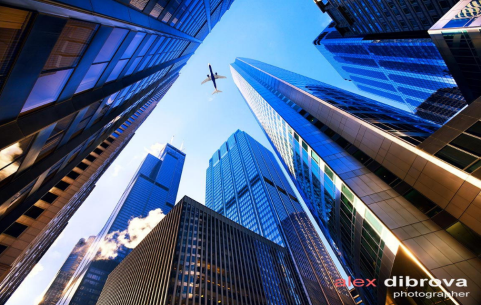 分析概况
对手列表
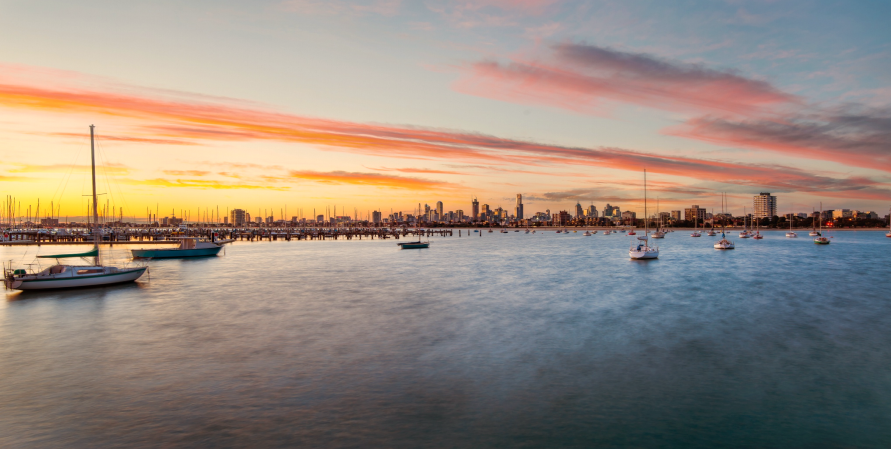 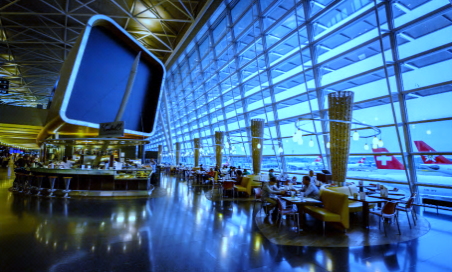 您的内容打在这里，或者通过复制您的文本后，在此框中选择粘贴，并选择只保留文字。您的内容打在这里，或者通过复制您的文本后，
Add Content
Add Content
对手
对手
对手
明年计划
Click here to add Title
单击此处输入小标题
单击此处输入文字单击此处输入文字
单击此处输入文字单击此处输入文字
标题
标题
标题
标题
单击此处输入小标题
单击此处输入文字单击此处输入文字
单击此处输入文字单击此处输入文字
明年计划
Click here to add Title
点击此处添加标题
点击此处添加标题
点击此处添加标题
点击添加正文、温提示正文行距在1.2~1.3之间点击添加正文
点击添加正文、温提示正文行距在1.2~1.3之间点击添加正文
点击添加正文、温提示正文行距在1.2~1.3之间点击添加正文
05
04
03
02
01
点击此处添加标题
点击此处添加标题
点击添加正文、温提示正文行距在1.2~1.3之间点击添加正文
点击添加正文、温提示正文行距在1.2~1.3之间点击添加正文
明年计划
Click here to add Title
01
04
03
02
添加标题
添加标题
添加标题
添加标题
您的内容打在这里，或者通过复制您的
您的内容打在这里，或者通过复制您的
您的内容打在这里，或者通过复制您的
您的内容打在这里，或者通过复制您的
明年计划
Click here to add Title
65%
35%
89%
点击此处添加标题
点击添加正文、温提示正文行距在1.2~1.3之间点击添加正文、温提示正文行距在1.2~1.3之间点击添加正文、温提示正文行距在1.2~1.3之间点击添点击添点击添加正文、温提示正文行距在1.2~1.3之间点击添加正文、温提示正文行距在1.2~1.3之间点击添加正文、温提示正文行距在1.2~1.3之间点击添点击添
明年计划
Click here to add Title
文本3
单击此处输入小标题
单击此处输入文字单击此处输入文字
单击此处输入文字单击此处输入文字
文本2
文本1
单击此处输入小标题
单击此处输入文字单击此处输入文字
单击此处输入文字单击此处输入文字
明年计划
Click here to add Title
点击此处添加标题
点击此处添加标题
点击此处添加标题
点击添加正文、温提示正文行距在1.2~1.3之间点击添加正文、温提示正文行距在1.2~1.3之间点击添加正文
点击添加正文、温提示正文行距在1.2~1.3之间点击添加正文、温提示正文行距在1.2~1.3之间点击添加正文
点击添加正文、温提示正文行距在1.2~1.3之间点击添加正文、温提示正文行距在1.2~1.3之间点击添加正文
点击此处添加标题
点击此处添加标题
点击添加正文、温提示正文行距在1.2~1.3之间点击添加正文、温提示正文行距在1.2~1.3之间点击添加正文
点击添加正文、温提示正文行距在1.2~1.3之间点击添加正文、温提示正文行距在1.2~1.3之间点击添加正文
01
明年计划
03
04
02
Click here to add Title
方案二
方案一
您的内容打在这里，或者通过复制您的文本,您的内容打在这里，
您的内容打在这里，或者通过复制您的文本,您的内容打在这里，
方案四
方案三
您的内容打在这里，或者通过复制您的文本,您的内容打在这里，
您的内容打在这里，或者通过复制您的文本,您的内容打在这里，
最新设计全动态
202X
非常感谢您的收看
汇报人：xiazaii
修改简单 使用方便 通用PPT模板 欢迎下载
[Speaker Notes: 办公资源]